Лизинг
маломерных судов
«Балтийский лизинг» и компания Victory
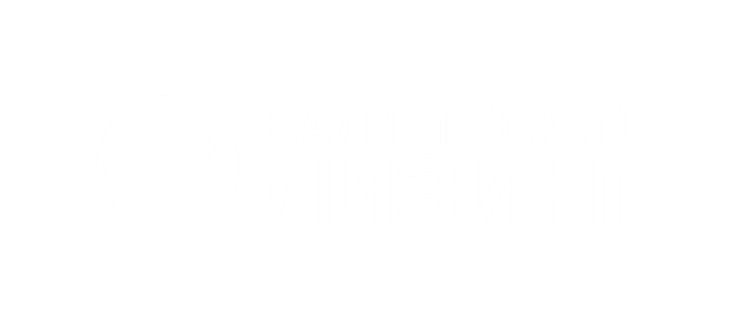 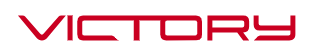 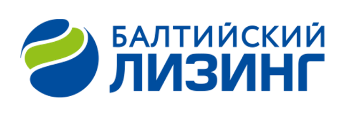 предлагаем лизинг маломерных судов производства компании Victory
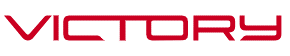 ООО «БАЛТИЙСКИЙ ЛИЗИНГ»
КОМПАНИЯ VICTORY
Компания производит алюминиевые и комбинированные лодки 

Прочный и надежный алюминиевый корпус в сочетании со стекло-пластиковой палубой обеспечивают комфортную прогулку на воде в 
любую погоду
 
В настоящее время у компании более 20 дилерских центров

Модельный ряд включает 5 моделей комбинированных лодок и 6 моделей аллюминиевых
Рейтинги и надёжность
А+(RU)
7 место
Кредитный рейтинг – прогноз СТАБИЛЬНЫЙ
Среди лизинговых компаний России по итогам 2023 г.
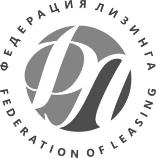 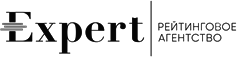 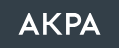 ruAA-
Рейтинг кредитоспособности – прогноз СТАБИЛЬНЫЙ
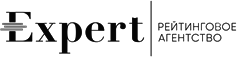 ОПЫТ И ПРЕИМУЩЕСТВА «БАЛТИЙСКОГО ЛИЗИНГА»
МАКСИМАЛЬНАЯ ЭКСПЕРТИЗА В ЛИЗИНГЕ
«Балтийский лизинг» заключает как розничные, так и корпоративные сделки, предметом которых может стать практически любое имущество.
ОБШИРНАЯ ТЕРРИТОРИЯ ПРИСУТСТВИЯ
«Балтийский лизинг» имеет 80 филиалов по всей стране. Компания финансирует сделки от Калининграда до Южно-Сахалинска.
ШИРОКИЙ АССОРТИМЕНТ ЛИЗИНГОВЫХ 
ПРОДУКТОВ И ДОПОЛНИТЕЛЬНЫХ УСЛУГ
«Балтийский лизинг» готов предложить клиентам практически все существующие на рынке лизинговые продукты.
ЗНАЧИТЕЛЬНАЯ СОБСТВЕННАЯ КЛИЕНТСКАЯ БАЗА
«Балтийский лизинг» обладает обширной собственной клиентской базой – свыше 80 000 клиентов, более 20 000 клиентов имеют действующие контракты.
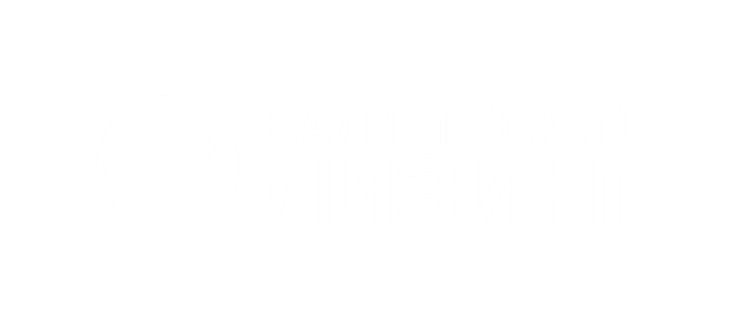 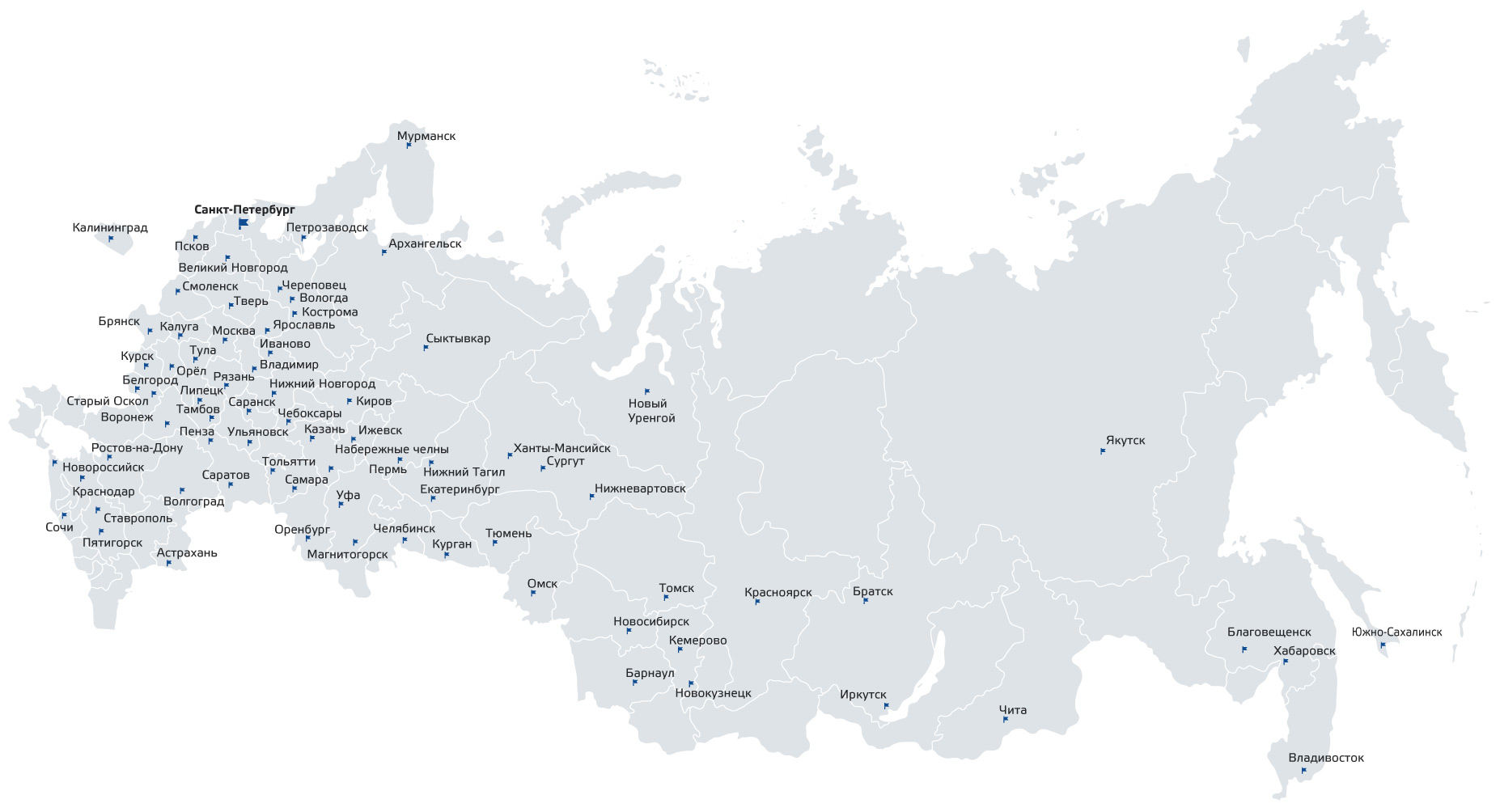 ГЕОГРАФИЯ
ВСЯ
РОССИЯ
80
80 000
филиалов
клиентов за последние 10 лет
«Балтийский лизинг» поддерживает партнёров и клиентов на всей территории России от Калининграда до Южно-Сахалинска
ЛИЗИНГ МАЛОМЕРНЫХ СУДОВ
Некоммерческое использование
Действующая дилерская сеть производителя
Страхование. Обеспечение ремонтных работ по направлению от страховой компании на СТО дилера
Регистрация - ГИМС
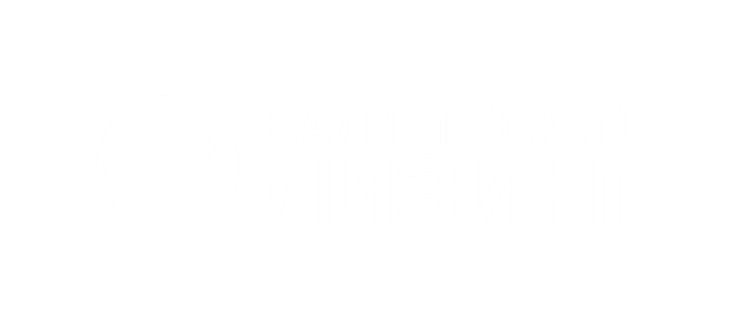 БАЗОВЫЕ УСЛОВИЯ
ЛИЗИНГА КАТЕРОВ
МАЛОМЕРНЫЕ СУДА ДЛЯ НЕКОММЕРЧЕСКОГО ИСПОЛЬЗОВАНИЯ
Аванс от – 10%
Срок лизинга – 60 месяцев 
Рассмотрение заявки за 1 день
ДОКУМЕНТЫ*: 	
Анкета 
Паспорт ЕИО 
Отчетность из СПАРК для ОСН 
Справка о задолженности по стандартной форме 
Юридические документы
*Компания оставляет за собой право запросить дополнительные документы
Серия VICTORY А
Модели	https://www.victory-boats.ru/modelnyj-rjad/aljuminievaja-lodka-a8/ https://www.victory-boats.ru/modelnyj-rjad/aljuminievyj-kater-a11/
Длины, метры — 6,1 - 10,6
Диапазон стоимостей, млн ₽ — 2,7 - 21,8
Программой предусмотрено страхование от ВСК – тариф 6,7%
Франшиза – 100 000 ₽
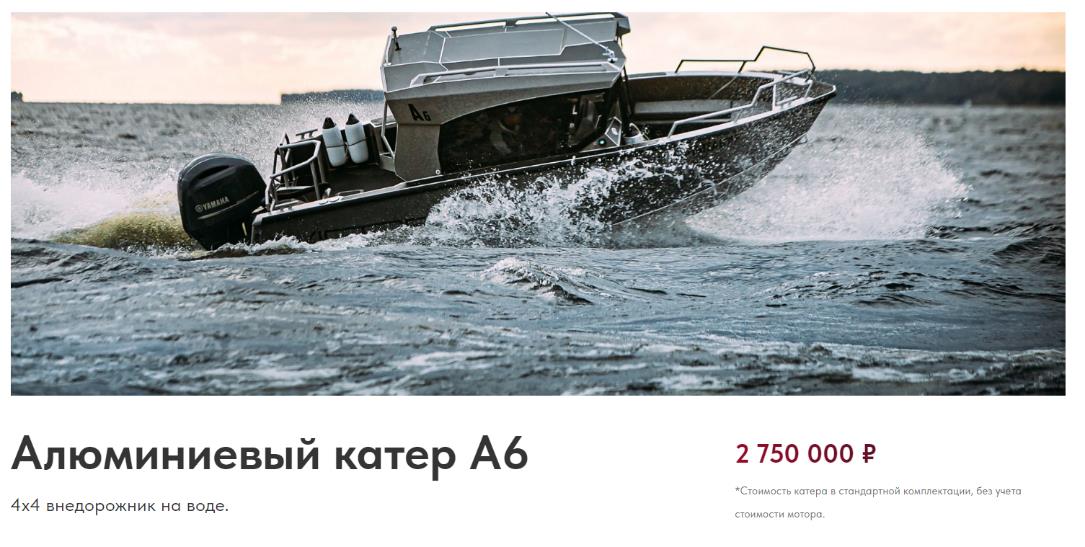 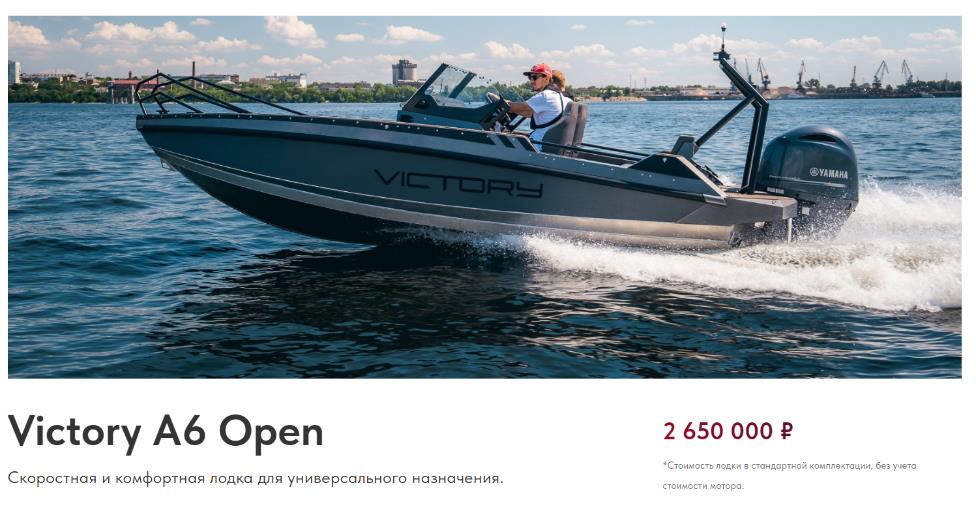 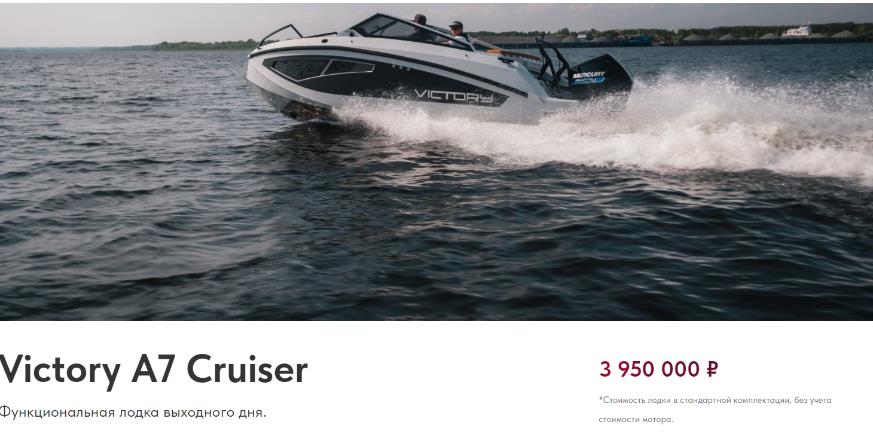 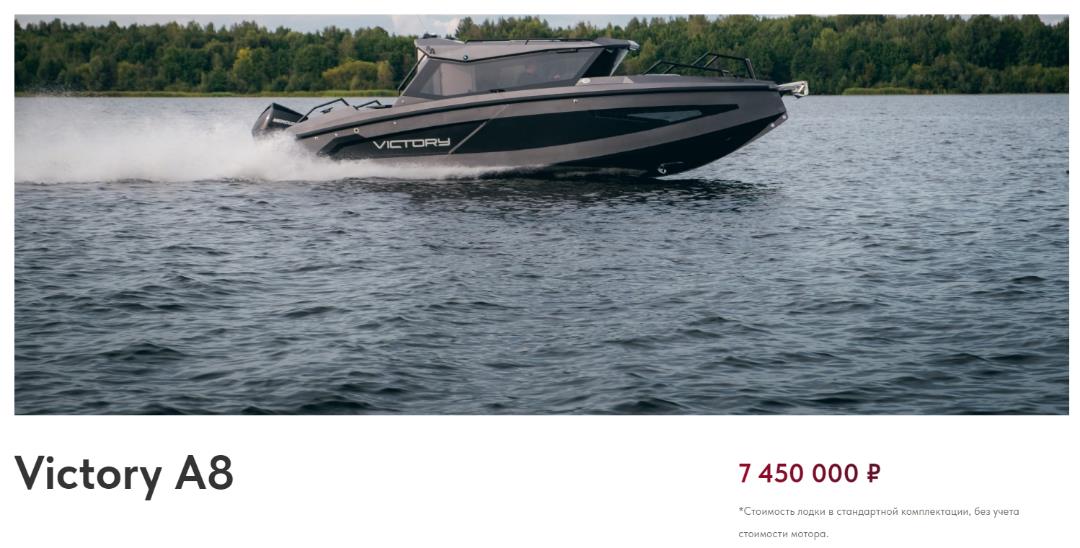 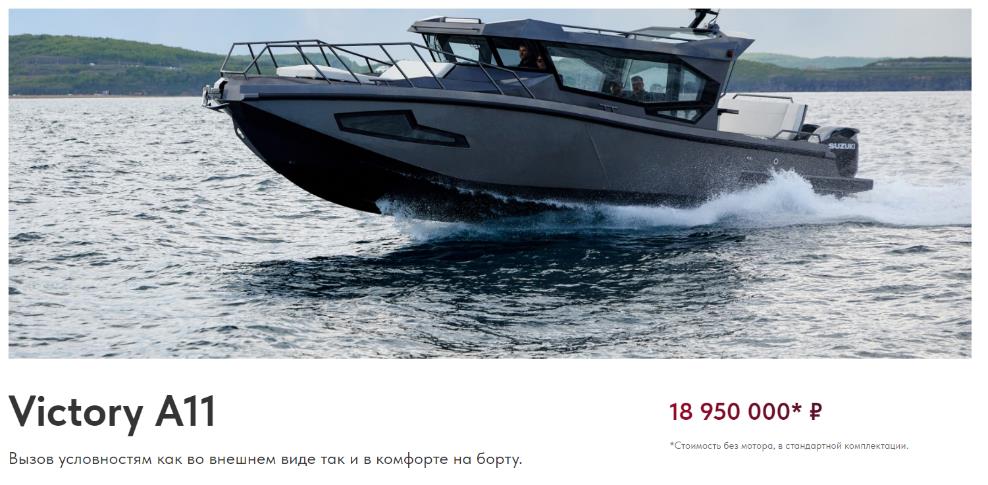 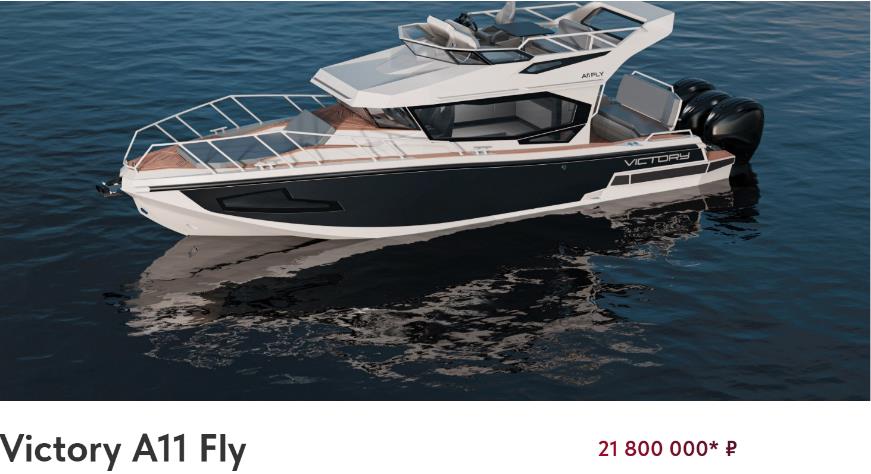 УСЛОВИЯ СТРАХОВАНИЯ в ВСК
УСЛОВИЯ ДЛЯ ПРИНЯТИЯ 
НА СТРАХОВАНИЕ:
Если новое судно, осмотр не требуется.
Если б/у, то осмотр.
Страхование с момента окончания регистрационных действий и подтверждения инспектором годности судна к плаванию.
ТЕКУЩИЙ СЕГМЕНТ:
1. Если собственник ЮЛ, то суда стоимостью от 1,5 млн ₽Если ФЛ, то суда от 20 млн ₽
2. Суда возрастом не старше 20 лет
3. Суда для личного пользования (всегда исключая соревнования и краткосрочную аренду)
*при наличии централизованно согласованных условий по ремонту готовы организовать направление на СТО официального дилера
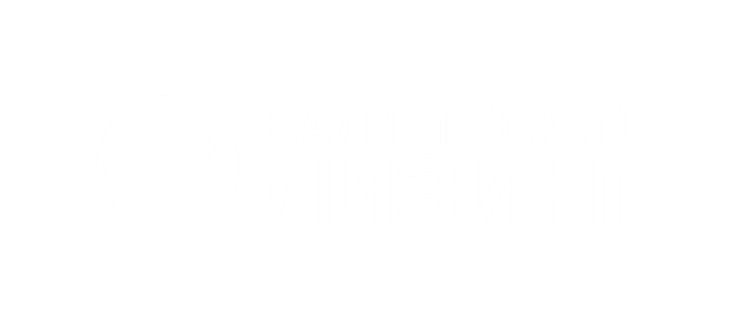 baltlease.ru     8 800 222 0 555
При заключении договора лизинга индивидуально согласовываются условия оказания услуг, влияющие на сумму расходов, которую понесет лизингополучатель: срок лизинга, размер первого (авансового) платежа, интенсивность возмещения расходов на приобретение предмета лизинга в составе лизинговых платежей, удорожание, выбор страхователя, страховщика, балансодержателя предмета лизинга, стороны, на имя которой регистрируется предмет лизинга. Данное предложение не является офертой. ООО «Балтийский лизинг»